Administration
Questions
HW1 grades should be up!
HW3 is due midnight. 
Hw4 will be released next Tuesday. 
Please start working on it as soon as possible
Come to sections with questions
Deadline for project proposals is close 
Make sure to find a partner and explore the ideas.
1
Recap: Multi-Layer Perceptrons
Multi-layer network 
A global approximator 
Different rules for training it 
The Back-propagation
Forward step 
Back propagation of errors 

Congrats! Now you know the hardest concept about neural networks!
Today: 
Convolutional Neural Networks 
Recurrent Neural Networks
Output
activation
Hidden
Input
2
Receptive Fields
The receptive field of an individual sensory neuron is the particular region of the sensory space (e.g., the body surface, or the retina) in which a stimulus will trigger the firing of that neuron.
In the auditory system, receptive fields can correspond to volumes in auditory space
Designing “proper” receptive fields for the input Neurons is a significant challenge. 
Consider a task with image inputs 
Receptive fields should give expressive features from the raw input to the system 
How would you design the receptive fields for this problem?
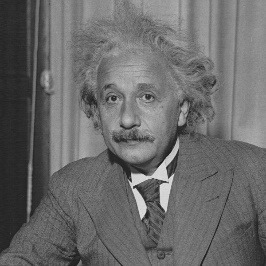 3
A fully connected layer: 
Example: 
100x100 images 
1000 units in the input 
Problems: 
10^7 edges! 
Spatial correlations lost! 
Variables sized inputs.
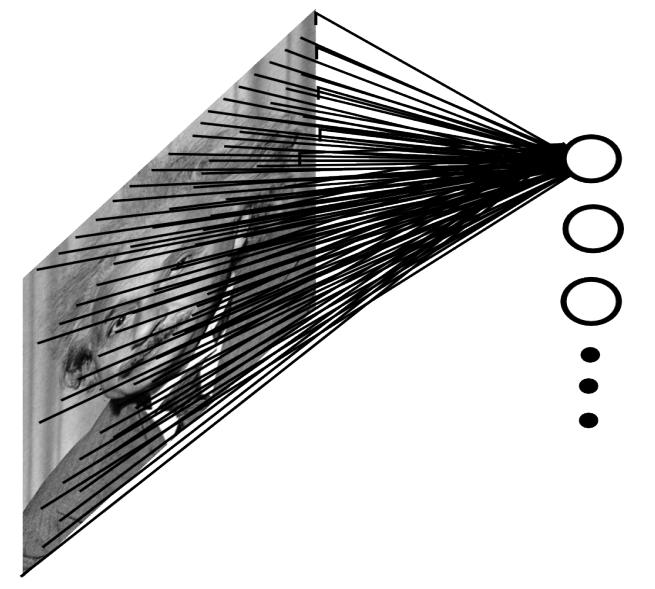 Slide Credit: Marc'Aurelio Ranzato
4
Consider a task with image inputs: 
A locally connected layer: 
Example: 
100x100 images 
1000 units in the input 
Filter size: 10x10
Local correlations preserved!
Problems: 
10^5 edges 
This parameterization is good 
when input image is 
registered (e.g., face recognition).  
Variable sized inputs, again.
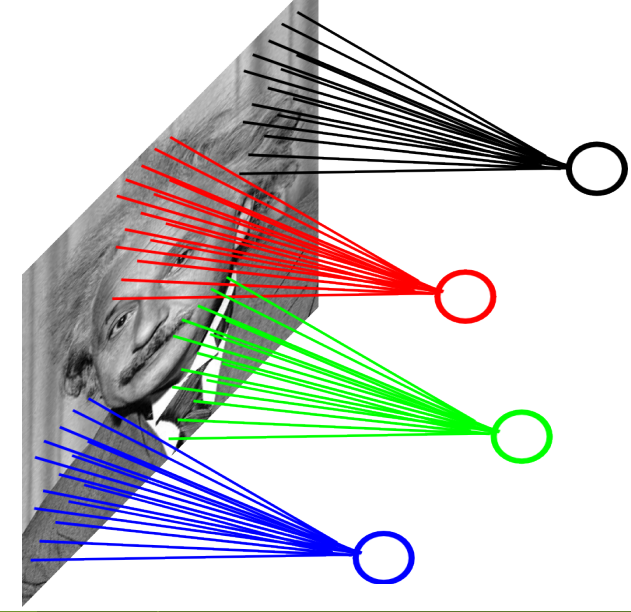 Slide Credit: Marc'Aurelio Ranzato
5
Convolutional Layer
A solution: 
Filters to capture different patterns in the input space. 
Share parameters across different locations (assuming input is stationary) 
Convolutions with learned filters 
Filters will be learned during training. 
The issue of variable-sized inputs will be 
resolved with a pooling layer.
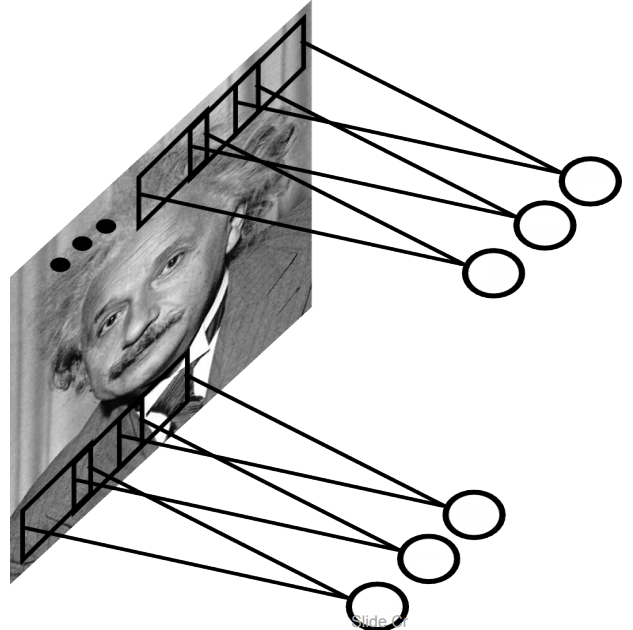 So what is a convolution?
Slide Credit: Marc'Aurelio Ranzato
6
Convolution Operator
“Convolution” is very similar to “cross-correlation”, except that in convolution one of the functions is flipped.
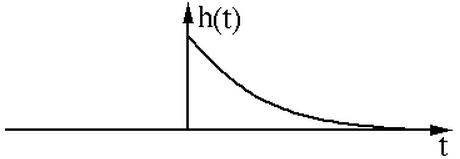 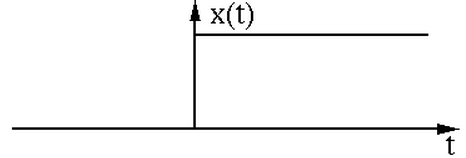 Example convolution:
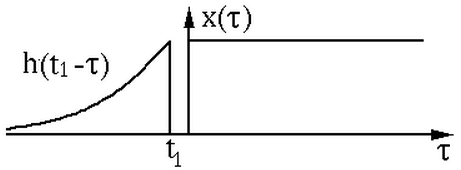 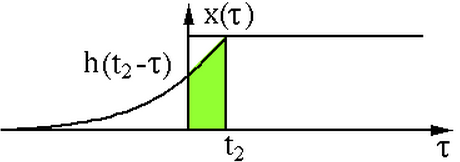 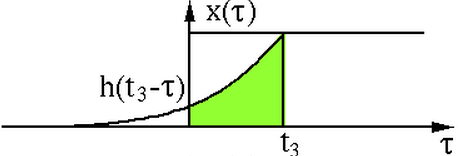 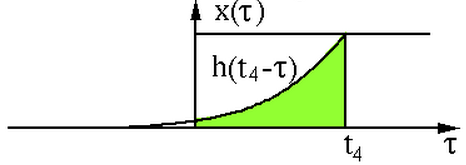 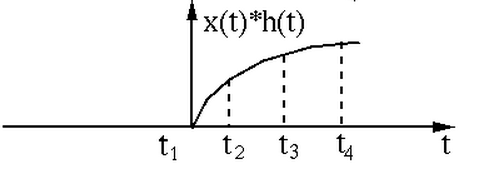 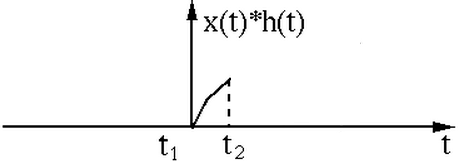 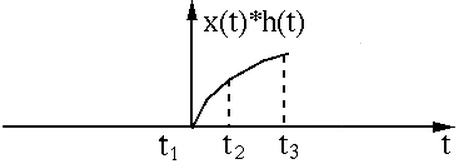 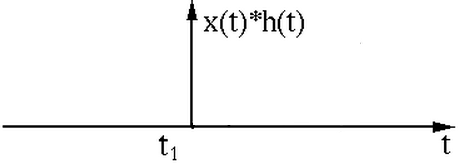 7
Convolution Operator (2)
Convolution in two dimension:
The same idea: flip one matrix and slide it on the other matrix 
Example: Sharpen kernel:
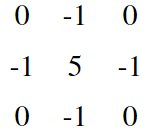 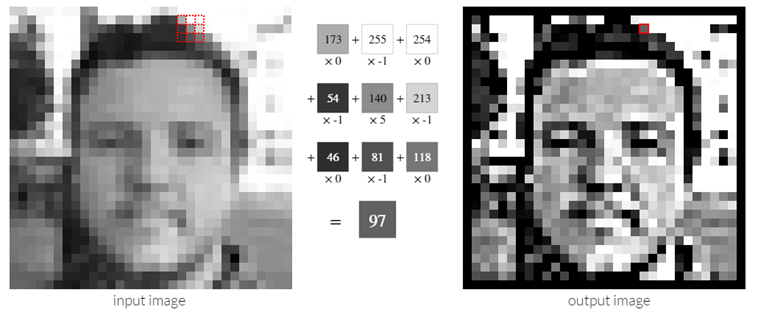 Try other kernels: http://setosa.io/ev/image-kernels/
8
Convolution Operator (3)
Convolution in two dimension:
The same idea: flip one matrix and slide it on the other matrix
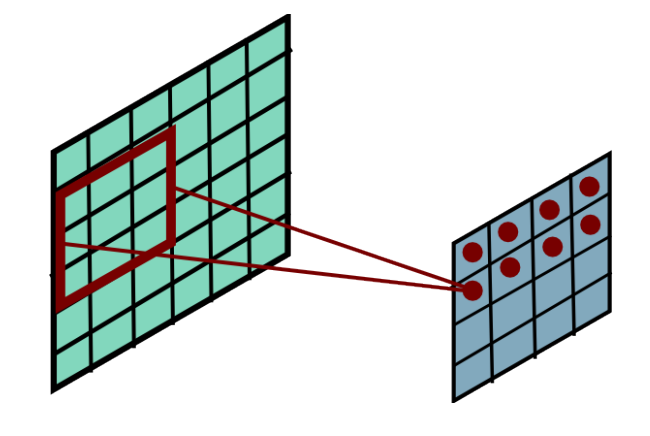 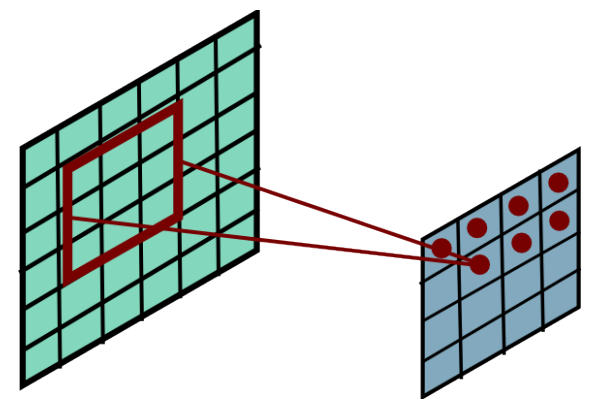 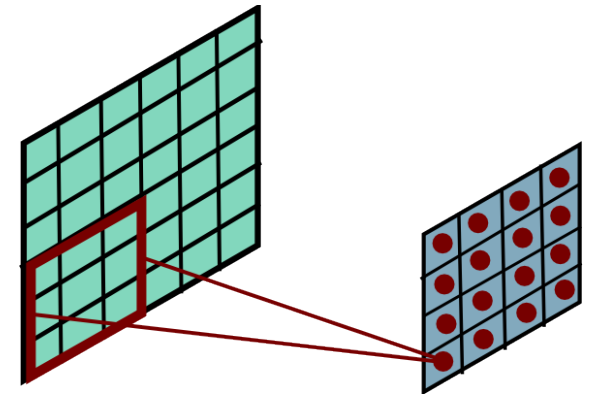 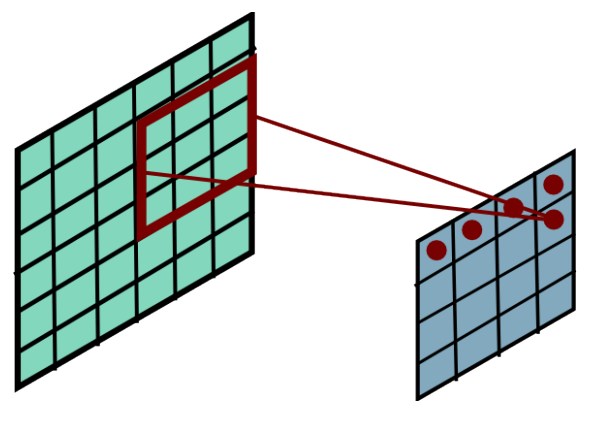 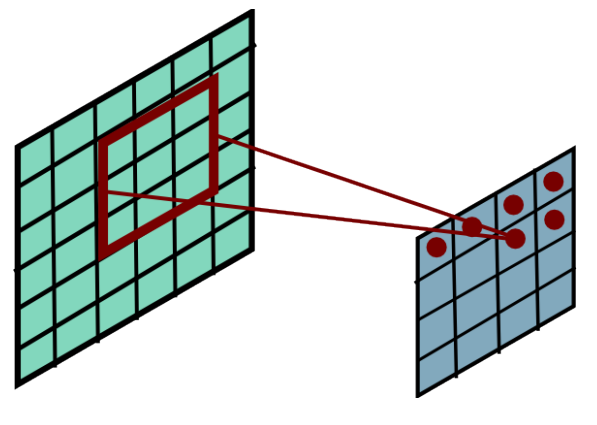 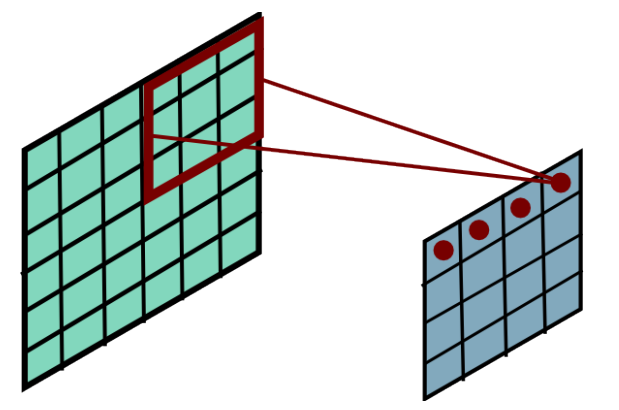 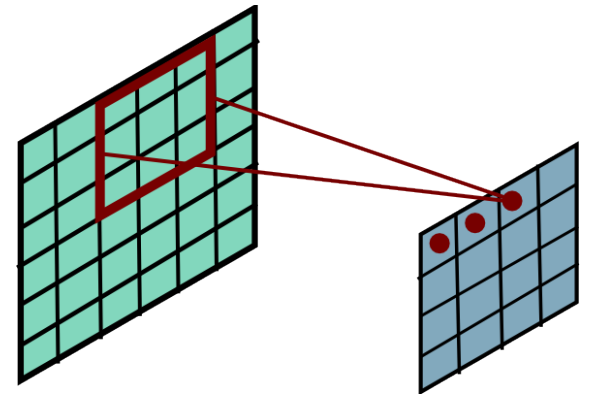 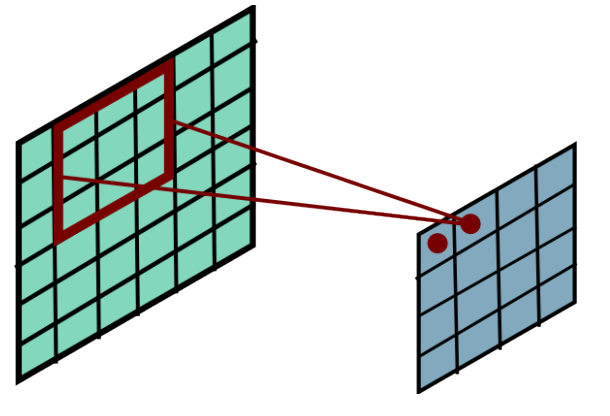 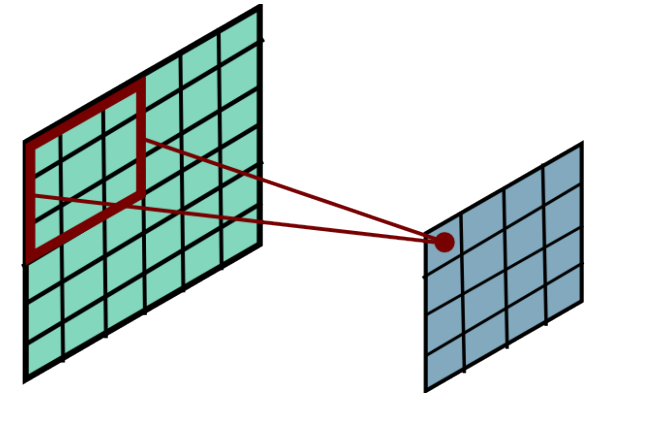 Slide Credit: Marc'Aurelio Ranzato
9
Complexity of Convolution
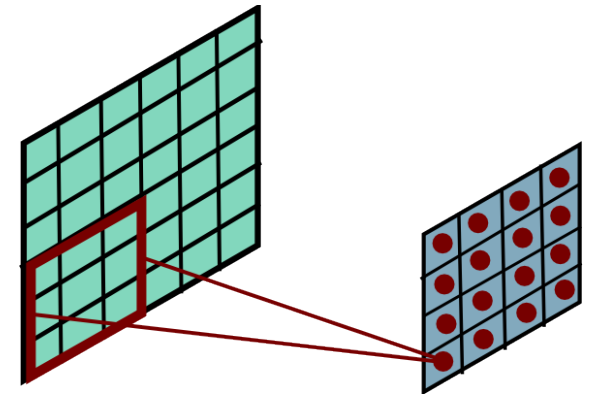 Slide Credit: Marc'Aurelio Ranzato
10
Convolutional Layer
The convolution of the input (vector/matrix) with weights (vector/matrix) results in a response vector/matrix. 
We can have multiple filters in each convolutional layer, each producing an output.  
If it is an intermediate layer, it can have multiple inputs!
Convolutional Layer
Filter
Filter
Filter
Filter
One can add nonlinearity at the output of convolutional layer
11
Pooling Layer
How to handle variable sized inputs? 
A layer which reduces inputs of different size, to a fixed size.
Pooling
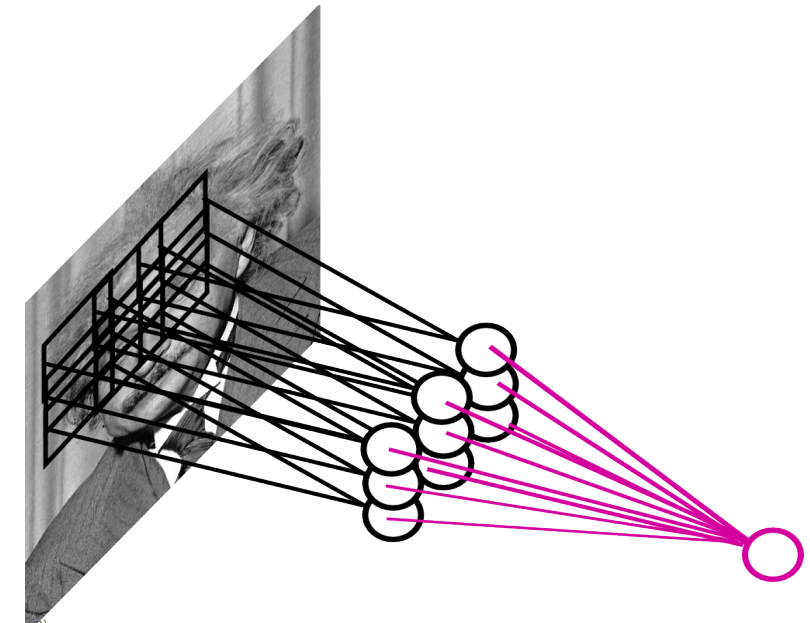 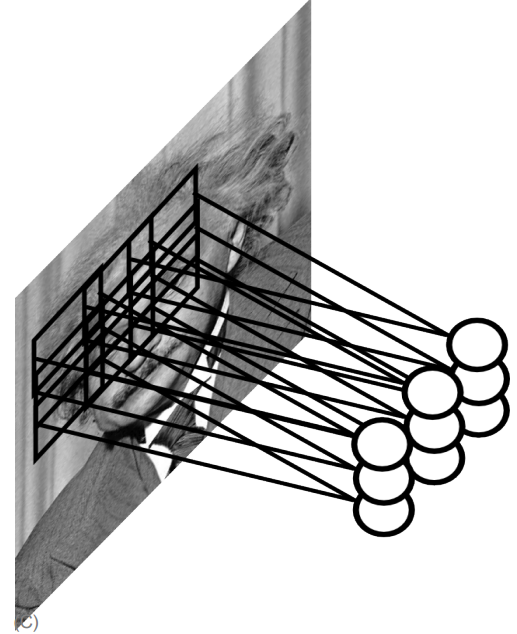 Slide Credit: Marc'Aurelio Ranzato
12
Pooling Layer
13
Convolutional Nets
One stage structure: 


Whole system:
Convol.
Pooling
Fully Connected Layer
Stage 1
Stage 2
Stage 3
Input Image
Class Label
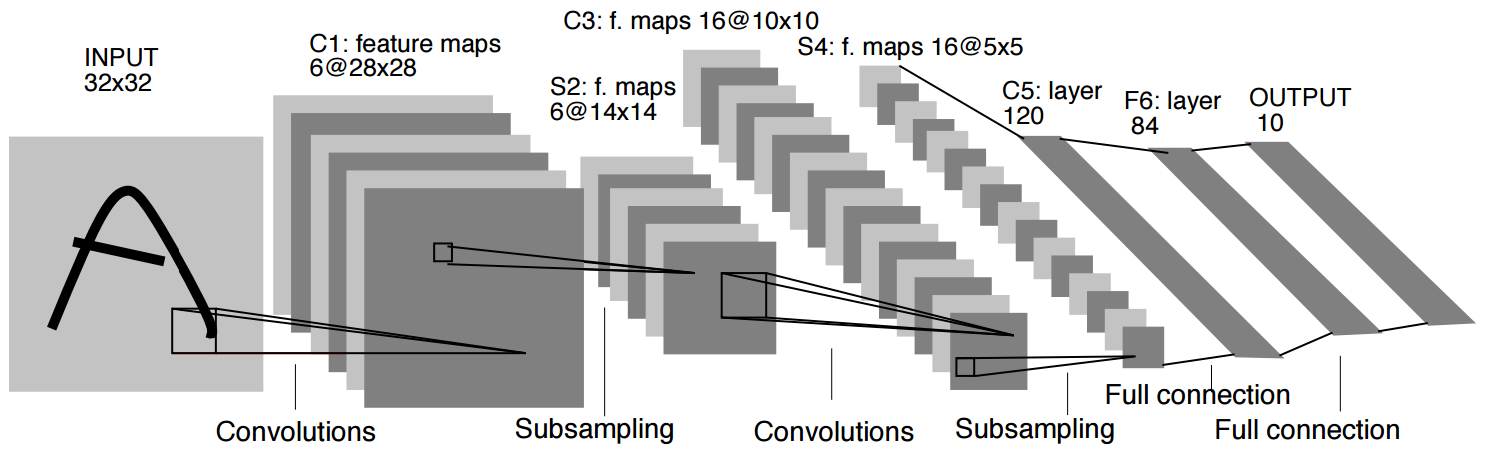 An example system (LeNet):
Slide Credit: Druv Bhatra
14
Training a ConvNet
Convol.
Pooling
Input Image
Class Label
Stage 3
Fully Connected Layer
Stage 2
Stage 1
15
Training a ConvNet
Back-prop for the convolutional layer:
We derive the update rules for a 1D convolution, but the idea is the same for bigger dimensions.
The convolution
Convol.
Pooling
A differentiable nonlinearity
Now we have everything in this layer to update the filter
Input Image
Class Label
Stage 3
Fully Connected Layer
Now we can repeat this for each stage of ConvNet.
We need to pass the gradient to the previous layer
Stage 2
Stage 1
16
Convolutional Nets
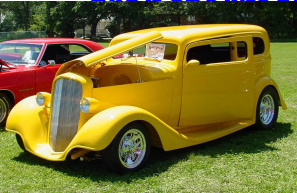 Fully Connected Layer
Stage 1
Stage 2
Stage 3
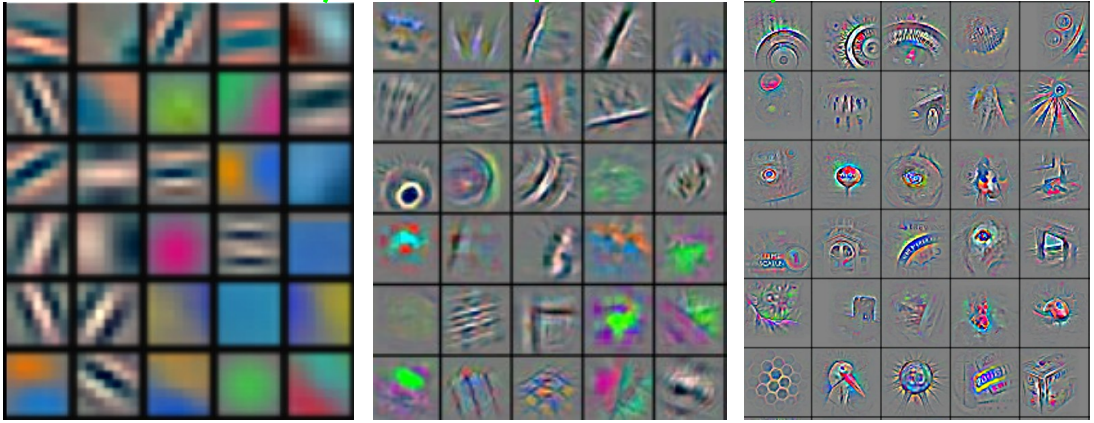 Input Image
Class Label
An example system :
Feature visualization of convolutional net trained on ImageNet from [Zeiler & Fergus 2013]
17
ConvNet roots
Fukushima, 1980s designed network with same basic structure but did not train by backpropagation. 
The first successful applications of Convolutional Networks by Yann LeCun in 1990's (LeNet)
Was used to read zip codes, digits, etc.
Many variants nowadays, but the core idea is the same
Example: a system developed in Google (GoogLeNet) 
Compute different filters 
Compose one big vector from all of them
Layer this iteratively
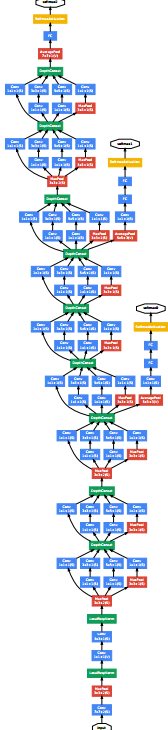 Demo!
See more: http://arxiv.org/pdf/1409.4842v1.pdf
18
Depth matters
Slide from [Kaiming He 2015]
19
Practical Tips
Before large scale experiments, test on a small subset of the data and check the error should go to zero. 
Overfitting on small training 
Visualize features (feature maps need to be uncorrelated) and have high variance
Bad training: many hidden units ignore the input and/or exhibit strong correlations.
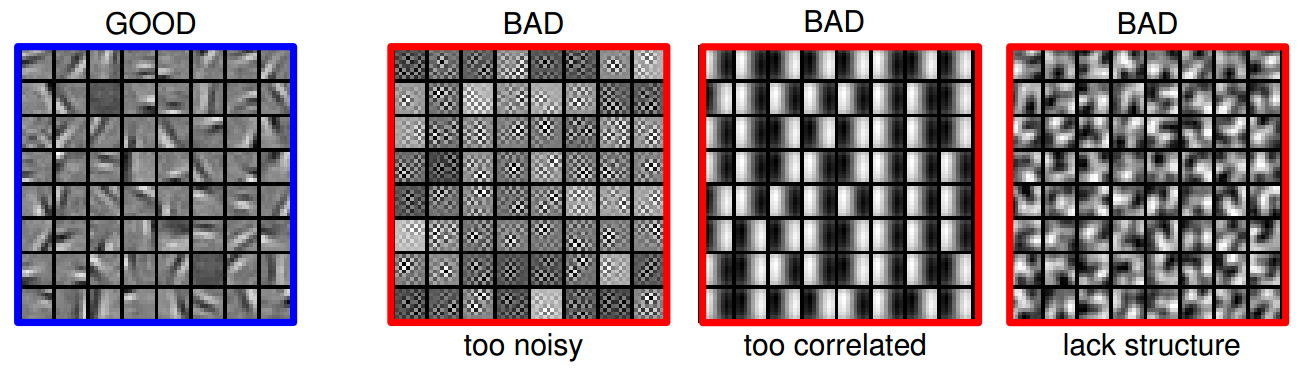 Figure Credit: Marc'Aurelio Ranzato
20
Debugging
Training diverges: 
Learning rate may be too large → decrease learning rate 
BackProp is buggy → numerical gradient checking 
Loss is minimized but accuracy is low 
Check loss function: Is it appropriate for the task you want to solve? Does it have degenerate solutions? 
NN is underperforming / under-fitting 
Compute number of parameters → if too small, make network larger 
NN is too slow 
Compute number of parameters → Use distributed framework, use GPU, make network smaller
Many of these points apply to many machine learning models, no just neural networks.
21
CNN for vector inputs
O O O O O O O
O O O O O O O
O O O O O O O
O O O O O O O
O O O O O O O
O O O O O O O  O O O O O O O  O O O O O O O  O O O O O O O   O O O O O O O
22
Convolutional Layer on vectors
O O O O O O O    O O O O O O O
A convolutional layer
O O O O O O O    O O O O O O O     O O O O O O O     O O O O O O O   O O O O O O O
O O O O O O O    O O O O O O O
O O O O O O O    O O O O O O O     O O O O O O O     O O O O O O O   O O O O O O O
O O O O O O O    O O O O O O O
O O O O
O O O O O O O    O O O O O O O     O O O O O O O     O O O O O O O   O O O O O O O
O O O O O O O    O O O O O O O
O O O O O O O    O O O O O O O
O O O O O O O    O O O O O O O     O O O O O O O     O O O O O O O   O O O O O O O
O O O O O O O    O O O O O O O     O O O O O O O     O O O O O O O   O O O O O O O
23
Convolutional Layer on vectors
This 		is 	not 	a 	spam
Get word vectors for each words
O O O O O O O
O O O O O O O
O O O O O O O
O O O O O O O
O O O O O O O
Concatenate vectors
O O O O O O O  O O O O O O O  O O O O O O O  O O O O O O O   O O O O O O O
*
Perform convolution with each filter
O O O O O O O
O O O O O O O    O O O O O O O
Filter bank
O O O O O O O    O O O O O O O
O O O O O O O    O O O O O O O    O O O O O O O
O O O O O O O    O O O O O O O    O O O O O O O
How are we going to handle the variable sized response vectors?
Pooling!
O O O O O
Set of response vectors
O O O O
#of filters
O O O O
O O O
O O O
#words - #length of filter + 1
24
Convolutional Layer on vectors
This 		is 	not 	a 	spam
Get word vectors for each words
Now we can pass the fixed-sized vector to a logistic unit (softmax), or give it to multi-layer network (last session)
O O O O O O O
O O O O O O O
O O O O O O O
O O O O O O O
O O O O O O O
Concatenate vectors
O O O O O O O  O O O O O O O  O O O O O O O  O O O O O O O   O O O O O O O
*
Perform convolution with each filter
O O O O O O O
O O O O O O O    O O O O O O O
Filter bank
O O O O O O O    O O O O O O O
O O O O O O O    O O O O O O O    O O O O O O O
O O O O O O O    O O O O O O O    O O O O O O O
Some choices for pooling: 
k-max, mean, etc
Pooling on filter responses
O O O O O
O O O
O O O O
O O O
O O O
#of filters
O O O O
O O O
O O O
O O O
O O O
#words - #length of filter + 1
25
Recurrent Neural Networks
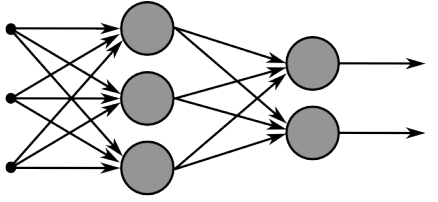 Multi-layer feed-forward NN: DAG
Just computes a fixed sequence of 
non-linear learned transformations to convert an input patter into an output pattern
Recurrent Neural Network: Digraph 
Has cycles. 
Cycle can act as a memory; 
The hidden state of a recurrent net can carry along  information about a “potentially” unbounded number of previous inputs.
They can model sequential data in a much more natural way.
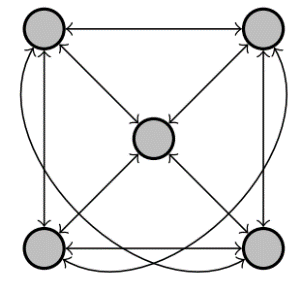 26
Equivalence between RNN and Feed-forward NN
Assume that there is a time delay of 1 in using each connection.
The recurrent net is just a layered net that keeps reusing the same weights.
time=3
W1    W2       W3   W4
time=2
W1    W2      W3     W4
w1           w4
time=1
W1      W2     W3       W4
w2          w3
time=0
Slide Credit: Geoff Hinton
27
Recurrent Neural Networks
Training a general RNN’s can be hard
Here we will focus on a special family of RNN’s 
Prediction on chain-like input: 
Example: POS tagging words of a sentence 

Issues : 
Structure in the output: There is connections between labels
Interdependence between elements of the inputs: The final decision is based on an intricate interdependence of the words on each other. 
Variable size inputs:  e.g. sentences differ in size 
How would you go about solving this task?
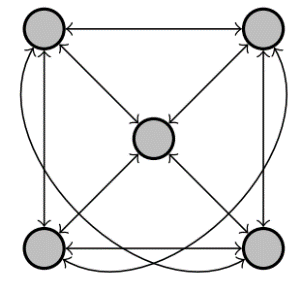 28
Recurrent Neural Networks
Input layer
O O O O O
O O O O O
O O O O O
O O O O O
O O O O O
O O O O O
Memory layer
29
Recurrent Neural Networks
O O O O O
O O O O O
O O O O O
O O O O O
O O O O O
O O O O O
30
Recurrent Neural Networks
O O O O O
O O O O O
O O O O O
O O O O O
O O O O O
O O O O O
31
Bi-directional RNN
One of the issues with RNN: 
Hidden variables capture only one side context 
A bi-directional structure
O O O O O
O O O O O
O O O O O
O O O O O
O O O O O
O O O O O
O O O O O
O O O O O
O O O O O
32
Stack of bi-directional networks
Use the same idea and make your model further complicated:
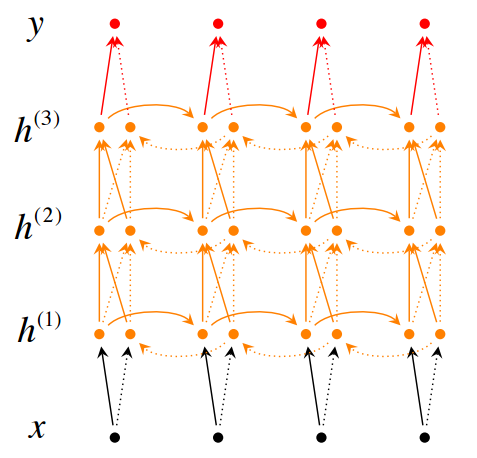 33
Training RNNs
This sometimes  is called “Backpropagation Through Time”, since the gradients are propagated back through time.
Backpropagation for RNN
O O O O O
O O O O O
O O O O O
O O O O O
O O O O O
O O O O O
34
Recurrent Neural Network
Backpropagation for RNN
O O O O O
O O O O O
O O O O O
O O O O O
O O O O O
O O O O O
35
Vanishing/exploding gradients
Vanishing gradients are quite prevalent and a serious issue.  
A real example 
Training a feed-forward network 
y-axis: sum of the gradient norms
Earlier layers have exponentially 
smaller sum of gradient norms
This will make training earlier 
layers much slower.
Gradient can become very small or very large quickly, and the locality assumption of gradient descent breaks down (Vanishing gradient) [Bengio et al 1994]
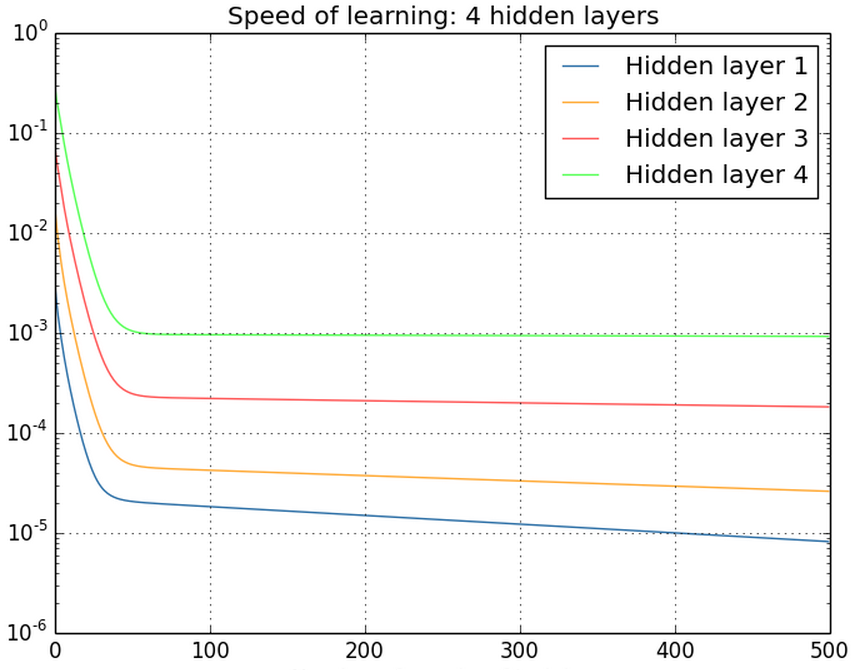 36
Vanishing/exploding gradients
In an RNN trained on long sequences (e.g. 100 time steps) the gradients can easily explode or vanish.
So RNNs have difficulty dealing with long-range dependencies.
Many methods proposed for reduce the effect of vanishing gradients; although it is still a problem 
Introduce shorter path between long connections 
Abandon stochastic gradient descent in favor of a much more sophisticated Hessian-Free (HF) optimization
Add fancier modules that are robust to handling long memory; e.g. Long Short Term Memory (LSTM) 
One trick to handle the exploding-gradients: 
Clip gradients with bigger sizes:
37